Strategisch risico: cybercrime
Cyberrisico, waardoor onder meer de reputatie van Het pensioenfonds  onder druk komt te staan en er ook sprake kan zijn van een financieel risico.
voorbeeld
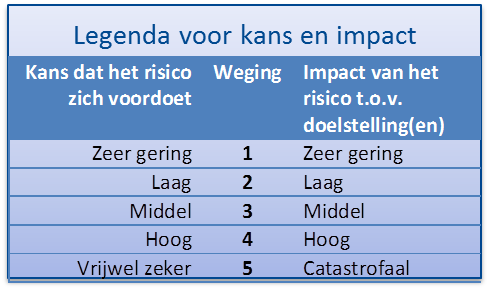 1
Elementen IRM in RAVC © model
Besturingsfilosofie
Samengevat leidt onderstaand proces van risicohouding tot borging in beleid.
Stap 2: Vaststellen van risicobereidheid
Principes op basis van risicohouding
Stap 1: Vaststellen van risicohouding
Nul-Kritisch-Gebalanceerd-Opportuun-Gemaximeerd
Stap 3: Vaststellen van risico tolerantiegrenzen
Bandbreedtes op basis van risicohouding en -bereidheid
Stap 4: Borging in beleid
Tolerantiegrenzen krijgen een plaats
Risk Attitude & Risk Appetite
Reputatiemanagement
RAVC © Model
Producten & Regeling
Risk Appetite Principes
Risico Tolerantiegrenzen
Beleid / SLA / Monitoring
Risk Appetite Principes
Risico Tolerantiegrenzen
Beleid / SLA / Monitoring
Kapitaalmanagement
Risk Appetite Principes
Risico Tolerantiegrenzen
Beleid / SLA / Monitoring
Risk Appetite Principes
Risico Tolerantiegrenzen
Beleid / SLA / Monitoring
De optelsom leidt tot een normenkader voor de uitbesteding,  
bijvoorbeeld voor toetsing ISAE.
2
Elementen IRM in RAVC © model
Besturingsfilosofie
Samengevat leidt onderstaand proces van risicohouding tot borging in beleid.
Stap 2: Vaststellen van risicobereidheid
Principes op basis van risicohouding
Stap 1: Vaststellen van risicohouding
Nul-Kritisch-Gebalanceerd-Opportuun-Gemaximeerd
Stap 3: Vaststellen van risico tolerantiegrenzen
Bandbreedtes op basis van risicohouding en -bereidheid
Stap 4: Borging in beleid
Tolerantiegrenzen krijgen een plaats
Reputatiemanagement
Risk Attitude & Risk Appetite
RAVC © Model
Producten & Regeling 
Kritisch
Risk Appetite Principes
Risico Tolerantiegrenzen
Beleid / SLA / Monitoring
Risk Appetite Principes
Risico Tolerantiegrenzen
Beleid / SLA / Monitoring
Als er gehackt wordt dan:
Streefwaarde: wel binnen, maar niet bij vertrouwelijke info.
Wij zijn ons bewust van cybercrime
Informatiebeveilig-ingsbeleid / incidenten-rapportage/
Kapitaalmanagement
Risk Appetite Principes
Risico Tolerantiegrenzen
Beleid / SLA / Monitoring
De optelsom leidt tot een normenkader voor de uitbesteding,  
bijvoorbeeld voor toetsing ISAE.
3